Analytical Geometry 3D
Cartesian coordinate System
Coordinate Geometry
Cartesian Coordinates
In the two-dimensional Cartesian coordinatesystem, a point P in the xy-plane is representedby a pair of numbers (x,y).
x is the signed distance from the y-axis to thepoint P, and
y is the signed distance from the x-axis to thepoint P.
In the three-dimensional Cartesian coordinatesystem, a point P in the xyz-space is representedby a triple of numbers (x,y,z).
x is the signed distance from the yz-plane to thepoint P,
y is the signed distance from the xz-plane to thepoint P, and
z is the signed distance from the xy-plane to thepoint P.
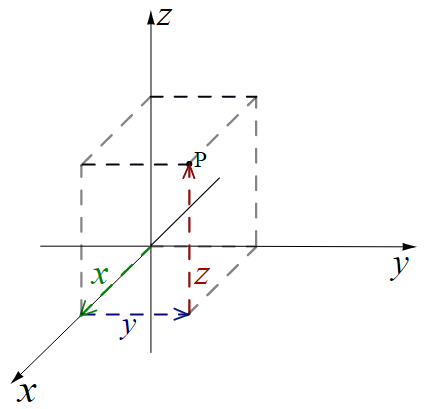 Cartesian coordinate
The Point P(x,y,z) in Cartesian Space
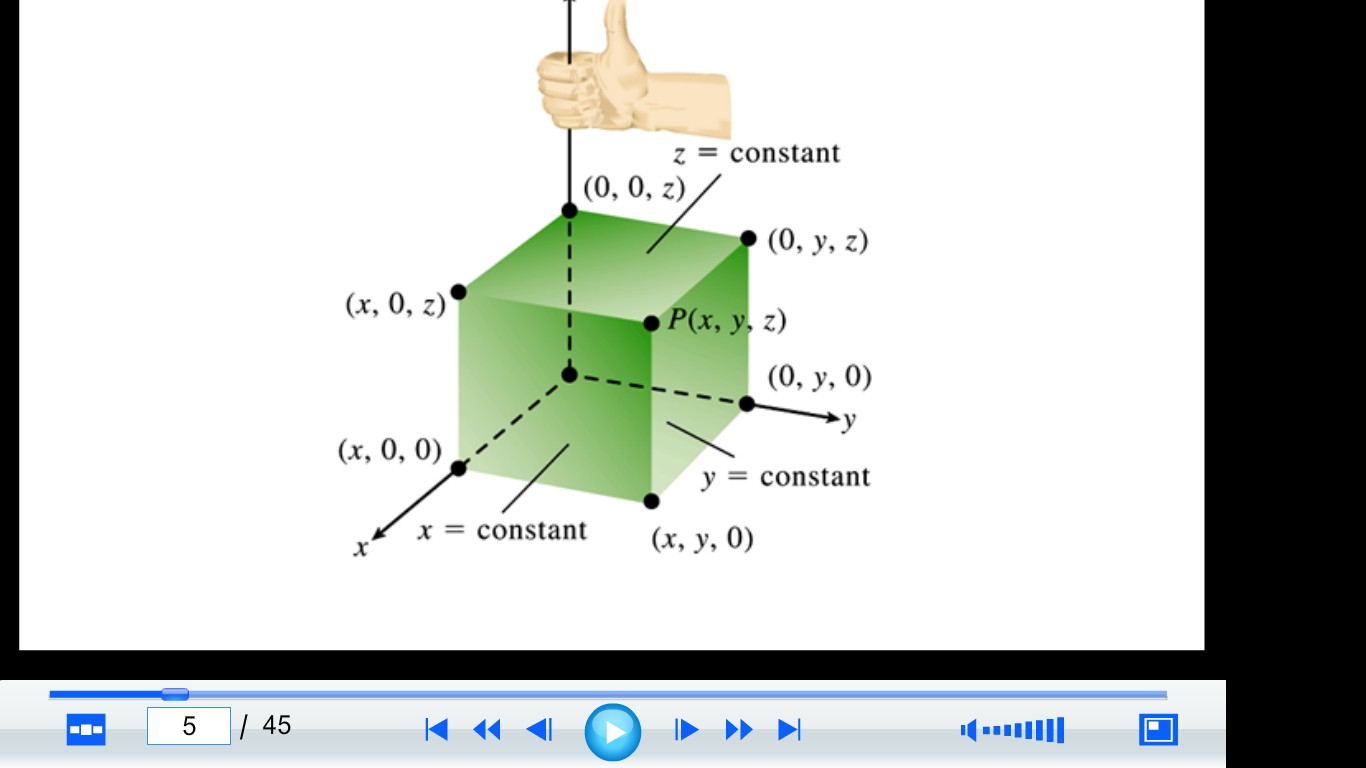 The Coordinate Planes Divide Space into EightOctants
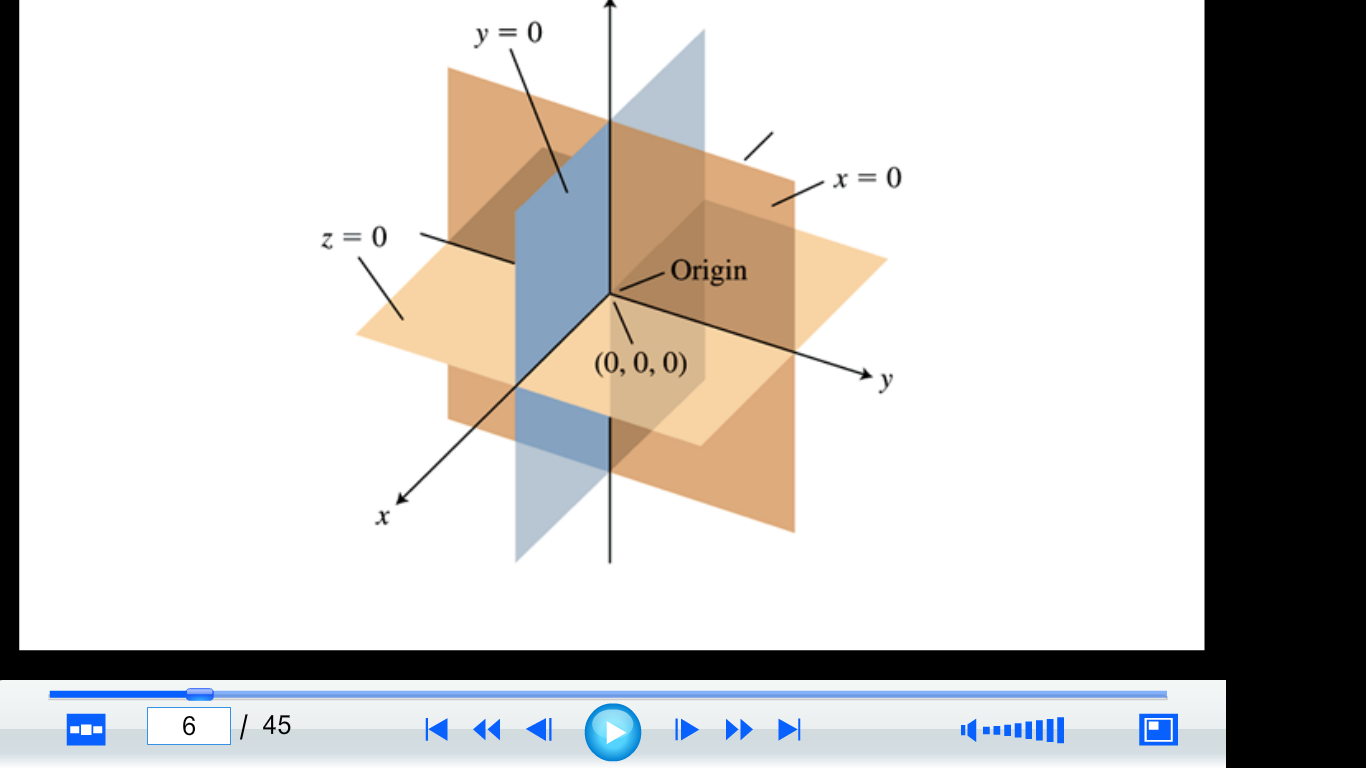 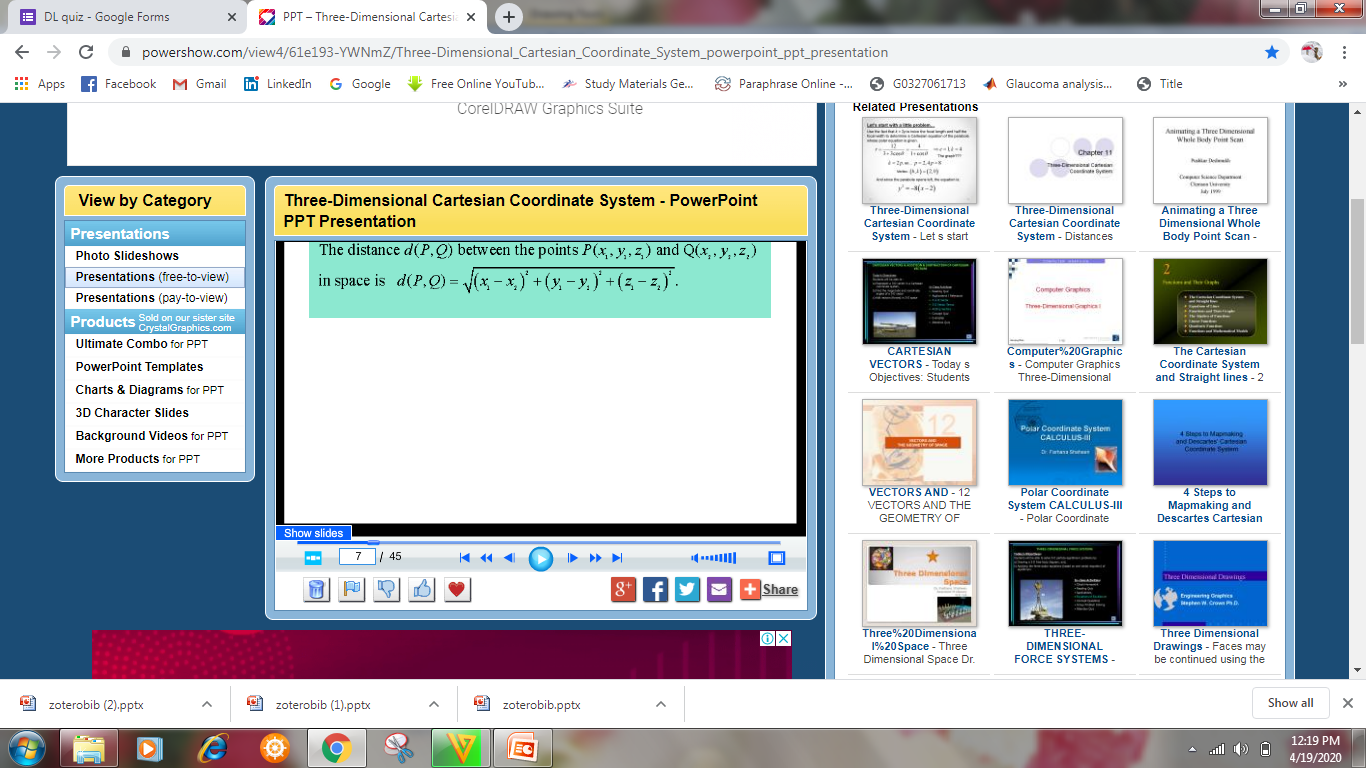 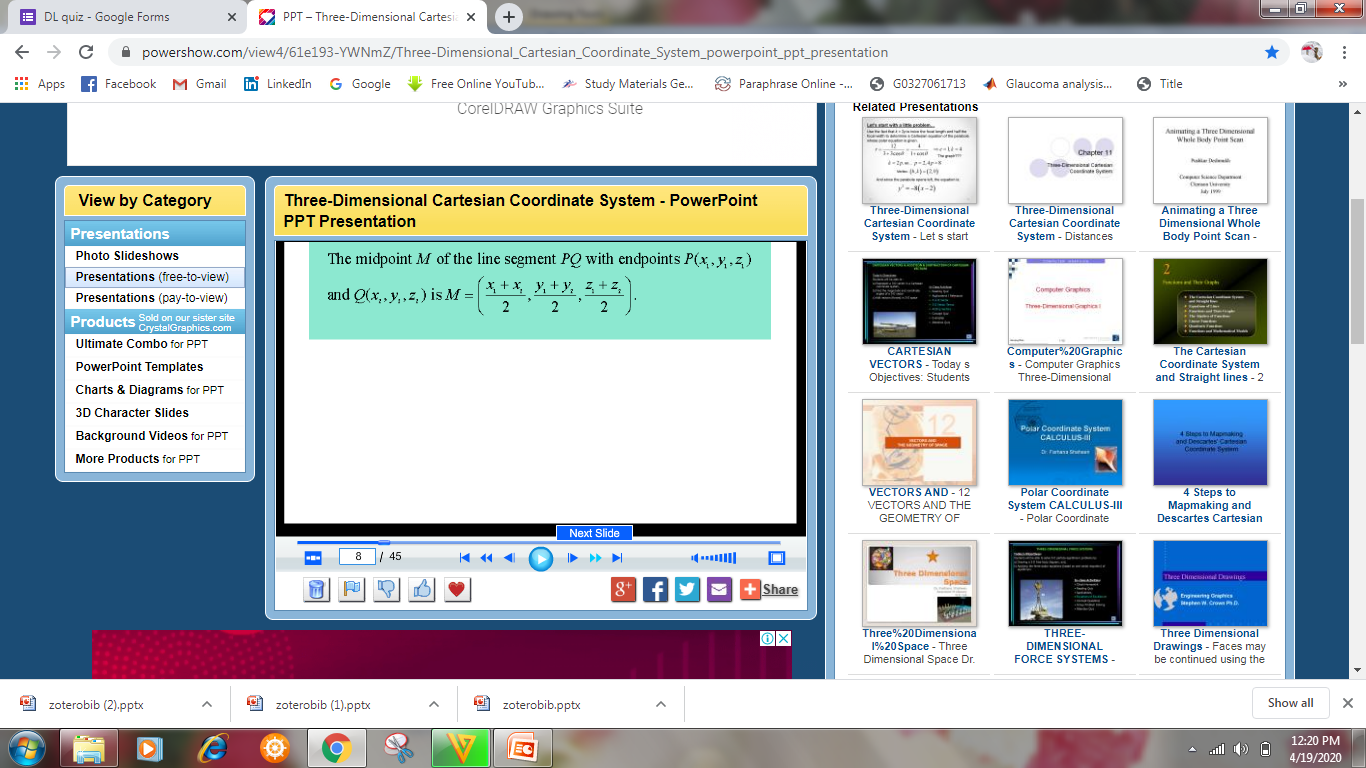 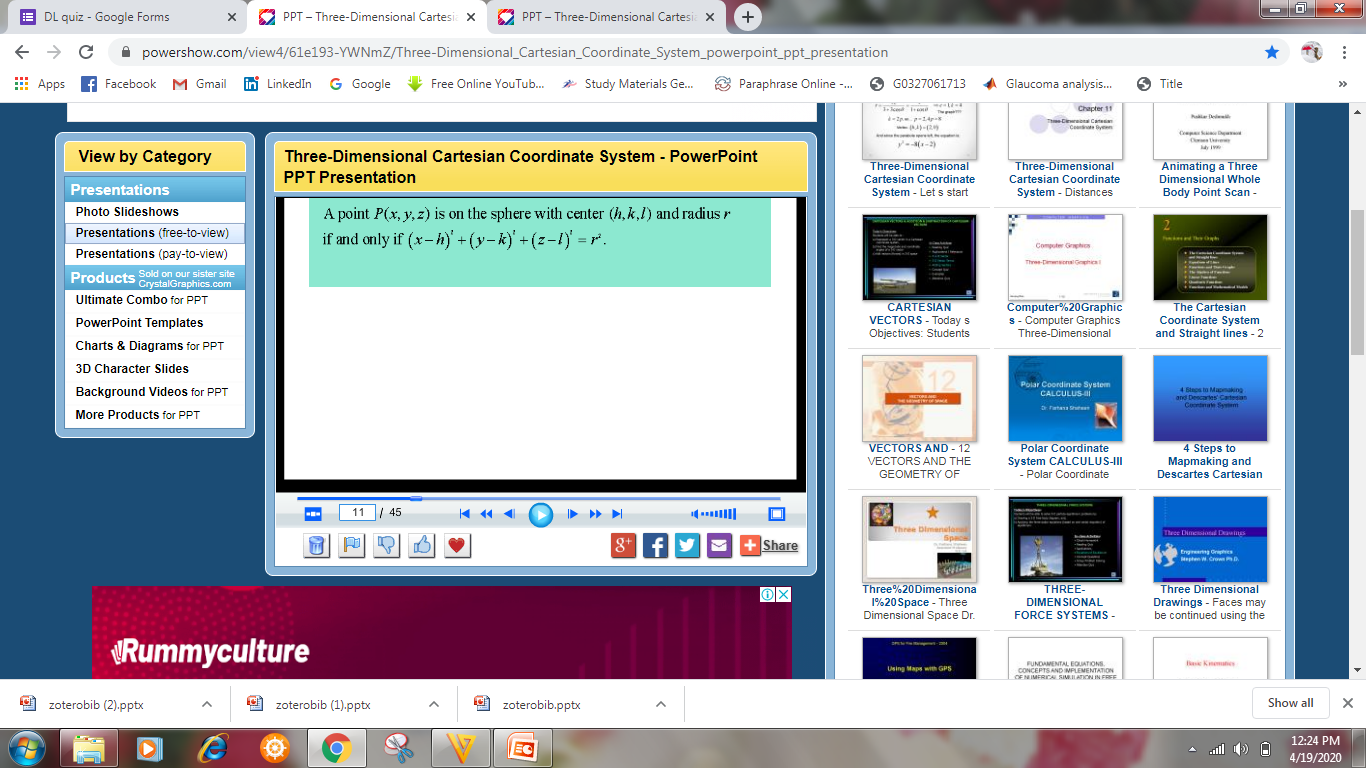 Example
Find the distance between the points p(4,3,-6) and Q(-2, 1,-3), and find the mid point of the line segment PQ.
Solution:
                d(P,Q) = 
                           =    
The midpoint M =
                        
                         =
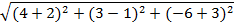 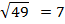 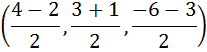 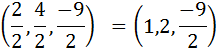 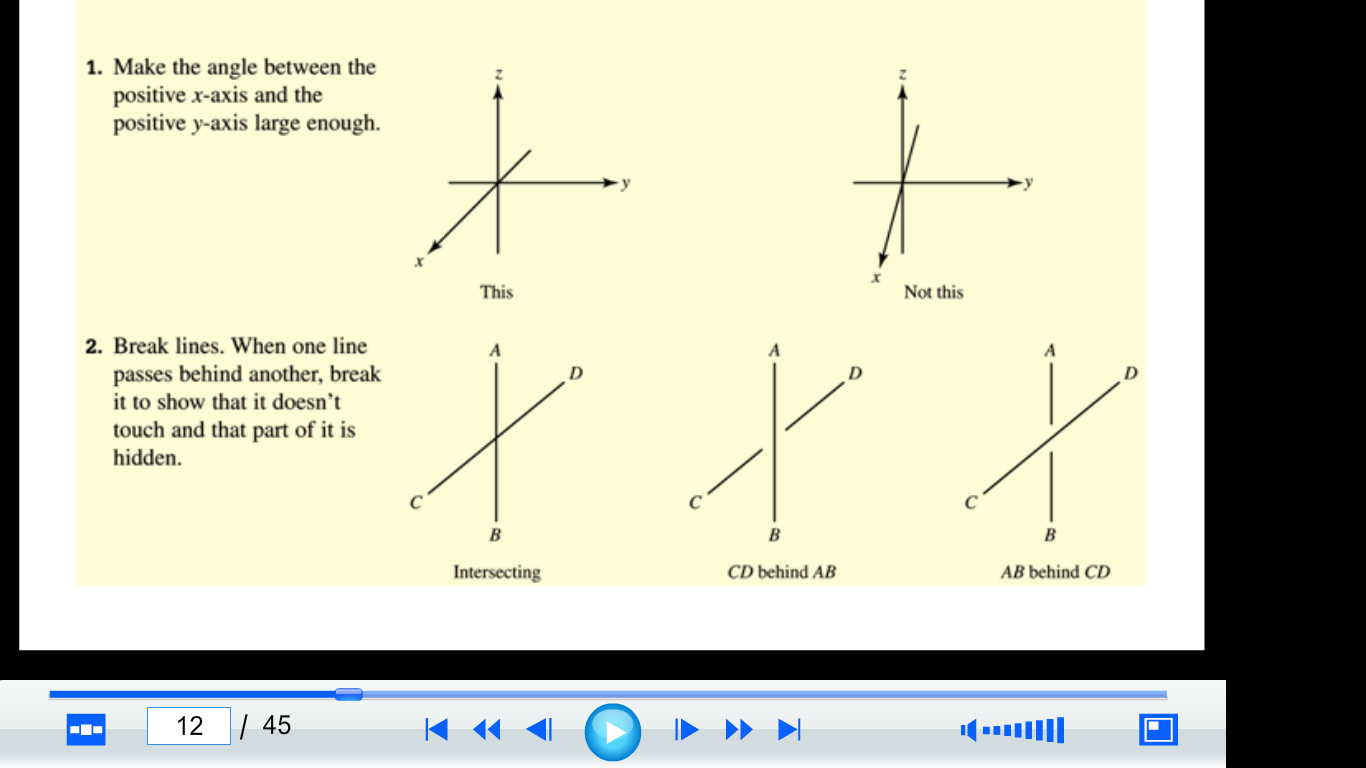 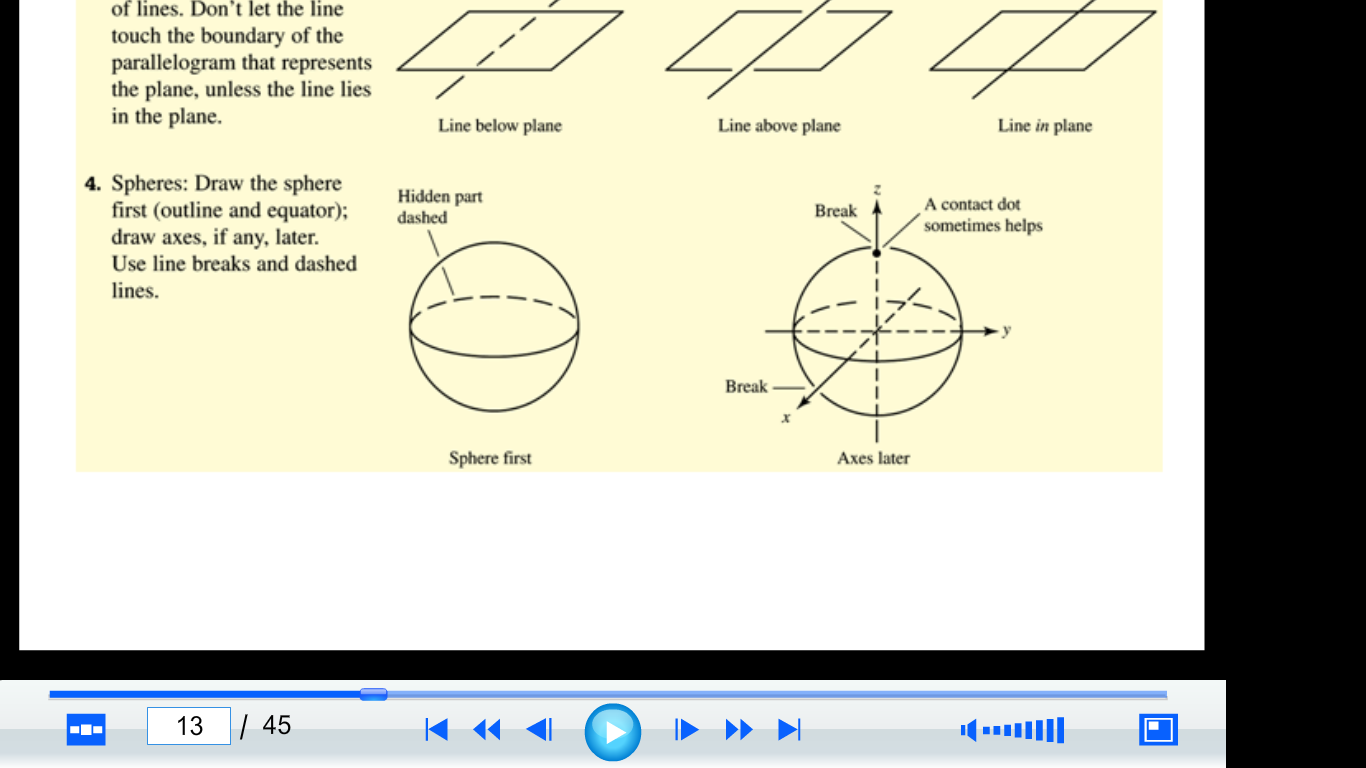 Sphere
Spherical surface has been defined as the locus of points in three-dimensional space, at a given distance from a given point.
The given point is called the center. The given distance is called a radius.
Sphere is a solid bounded by a spherical surface.
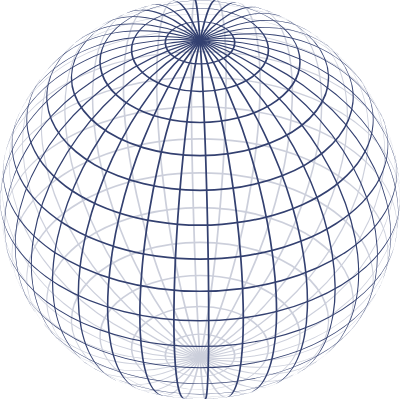 Find the equation of the sphere with radius r and center C(h,k,l)
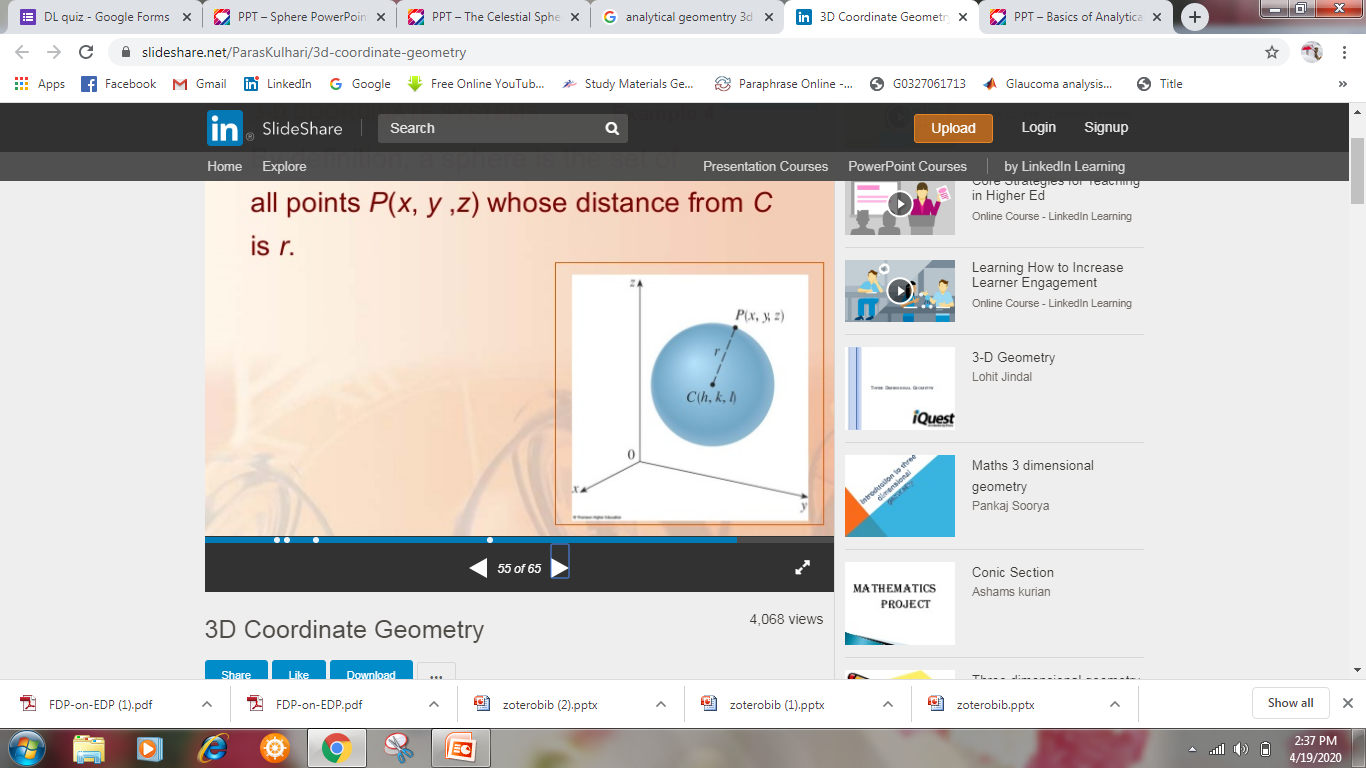 Solution:
 By definition, a sphere is a set of all points P(x,y,z)whose distance from C is r
Thus P is on the sphere if and only if |PC|=r
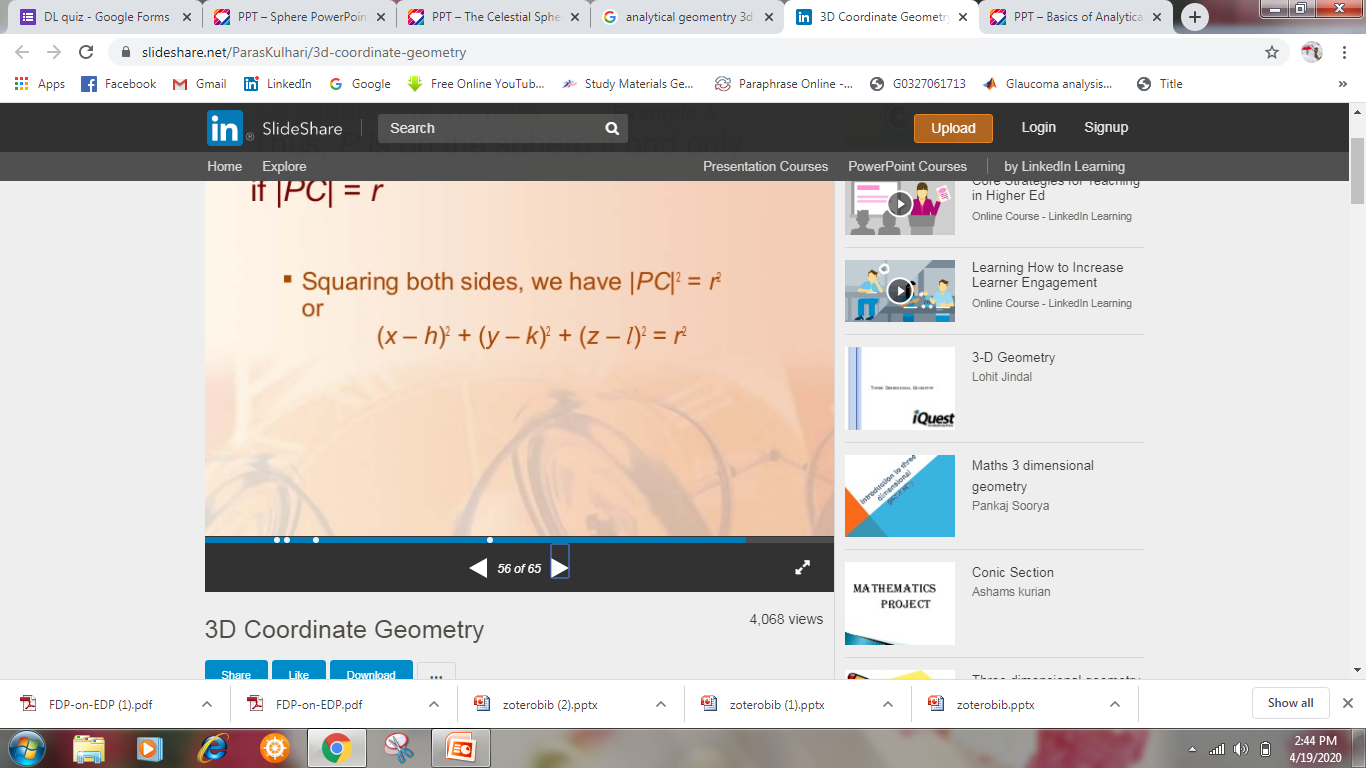 Thank You